Teoría de la Información y la Comunicación
Introducción a los Sistemas de Información
Ing. María Aparicio
Teoría General de Sistemas
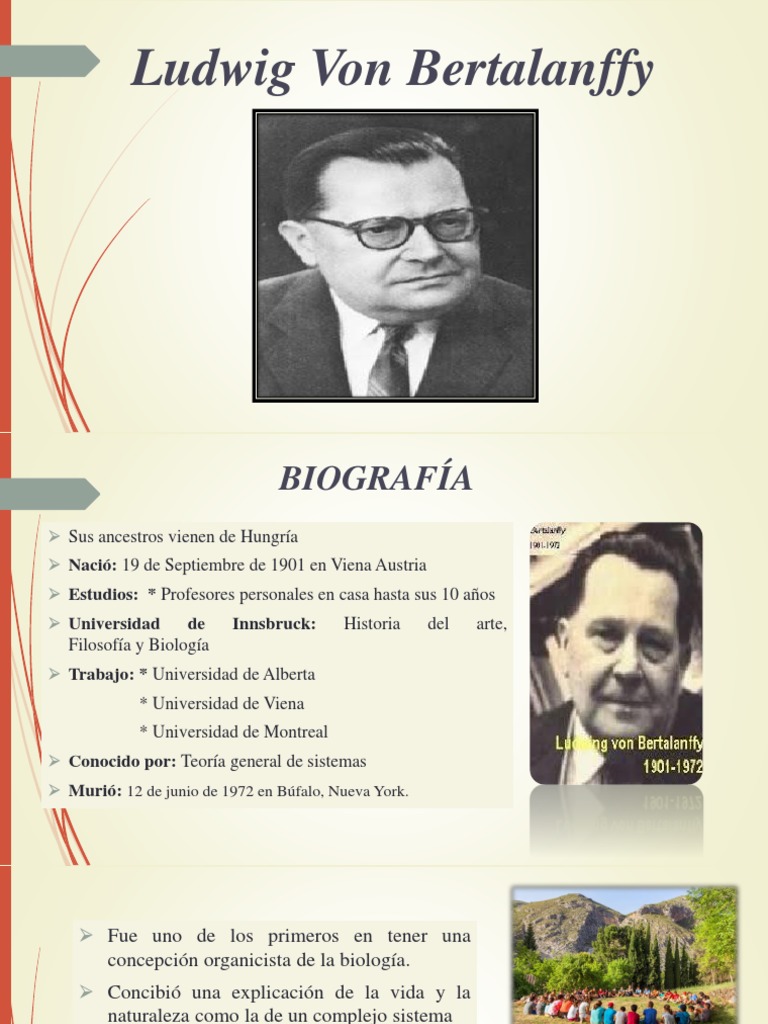 Origen
Aunque la Teoría General de Sistemas (TGS) puede remontarse a los orígenes de la ciencia y la filosofía, sólo en la segunda mitad del siglo XX adquirió tonalidades de una ciencia formal gracias a los valiosos aportes teóricos del biólogo austríaco Ludwig von Bertalanffi (1901-1972).
Propósito
Resolver las dificultades a las que se enfrentaba la biología para explicar los fenómenos biológicos, debido al predominio de la aplicación de métodos reduccionistas.

Y afirma que las propiedades de los sistemas no pueden describirse significativamente en términos de sus elementos separados.

La Teoría General de Sistemas trata de descubrir la similitud que tienen todos los sistemas
Teoría General de Sistemas
Surge como nuevo Paradigma en el pensamiento científico, al estudiar los isomorfismos (iso: semejante, morfismo: formas) en las distintas disciplinas (física, biología, psicología, ciencias sociales, etc.)
Paradigma
Ejemplo o modelo de algo.

Conjunto de unidades que pueden sustituir a otra en un mismo contexto porque cumplen la misma función.

Un paradigma es todo aquel modelo, patrón o ejemplo que debe seguirse en determinada situación. En un sentido amplio, un paradigma es una teoría o conjunto de teorías que sirve de modelo a seguir para resolver problemas.
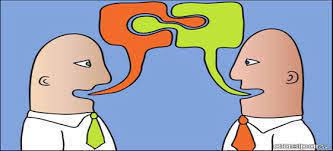 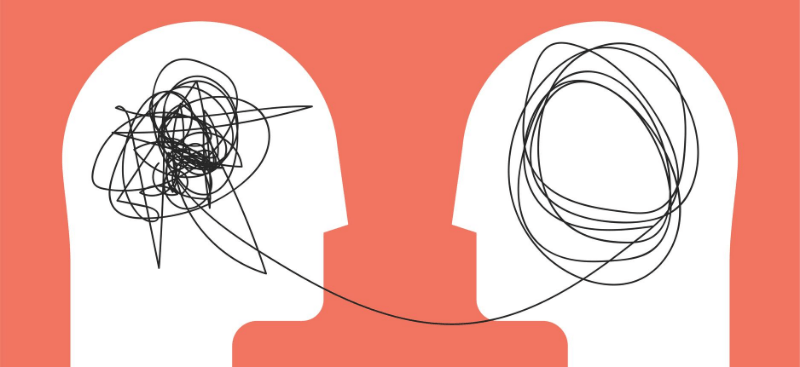 Teoría General de Sistemas
La Teoría General de los Sistemas - TGS - se presenta como una forma sistemática y científica de aproximación y representación de la realidad.
Una orientación hacia una práctica estimulante para formas de trabajo interdisciplinarias.
La TGS se caracteriza por su perspectiva holística e integradora, donde lo importante son las relaciones y los conjuntos que a partir de ellas emergen.
Ejemplo
Un partido de futbol televisado y verlo personalmente en el estadio
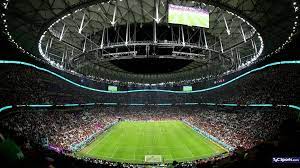 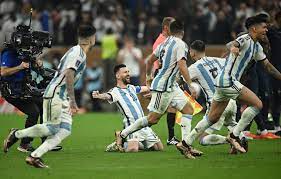 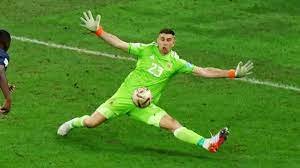 En una palabra, observamos una parte del conjunto que no nos permite "gozar" del espectáculo completo. Esto significa tener una mirada holística (mirar el conjunto, mirar el todo)
Teoría General de Sistemas
Objetivos originales
 Impulsar el desarrollo de una terminología general que permita describir las características, funciones y comportamientos sistémicos. 
 Desarrollar un conjunto de leyes aplicables a todos estos comportamientos y, por último, 
Promover una formalización (matemática) de estas leyes.

Describir caracteristicas, funciones y comportamientos sistemicos
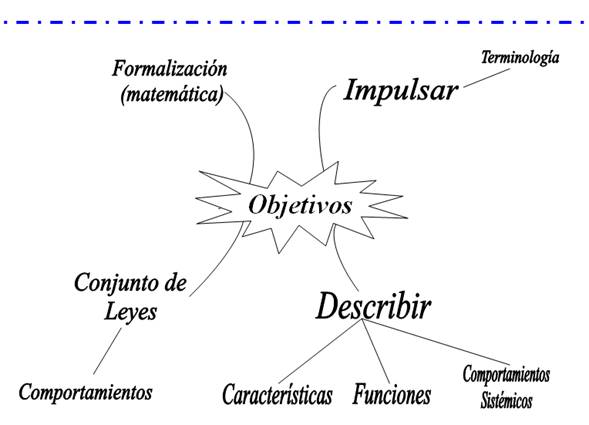 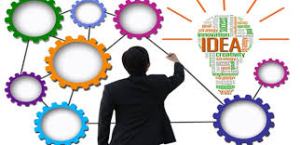 Teoría General de Sistemas
Sistemas
Conjunto ordenado de normas y procedimientos que regulan el funcionamiento de un grupo o colectividad
Conjunto de reglas, principios o medidas que tienen relación entre sí.
Un sistema es una colección de componentes interrelacionados que trabajan conjuntamente para cumplir algún objetivo
Ejemplos
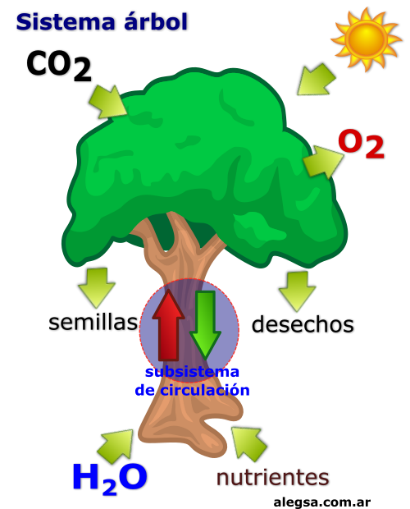 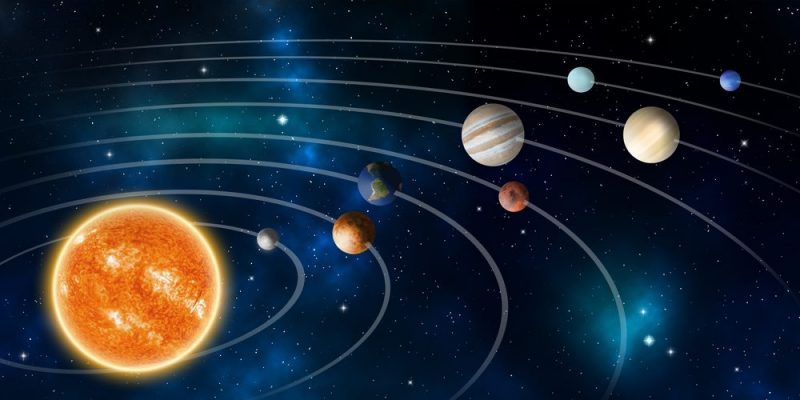 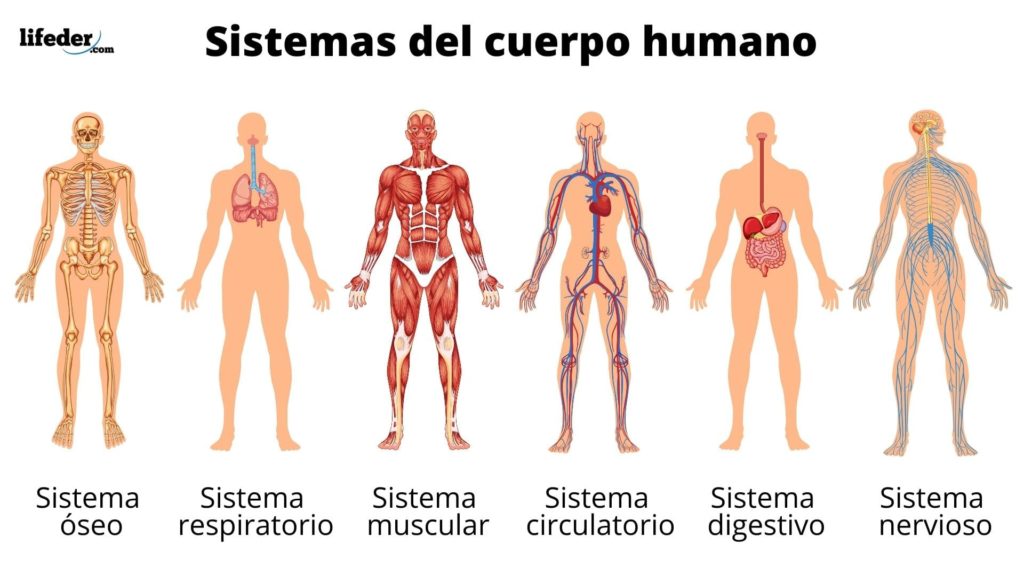 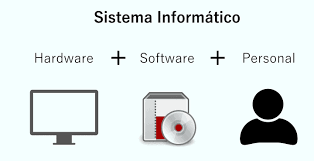 Teoría General de Sistemas
Características
Existe un Conjunto de elementos o partes. 
Están Dinámicamente relacionados. (Movimiento o acción). 
Forman una actividad. (todos los elementos) 
Buscan alcanzar el objetivo del sistema.
Operan sobre datos de entrada. 
Proveen una salida. Información.
Tipos
Abstractos                                                                   Físicos: 
.
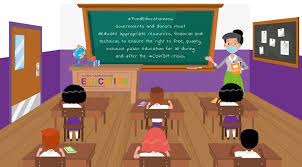 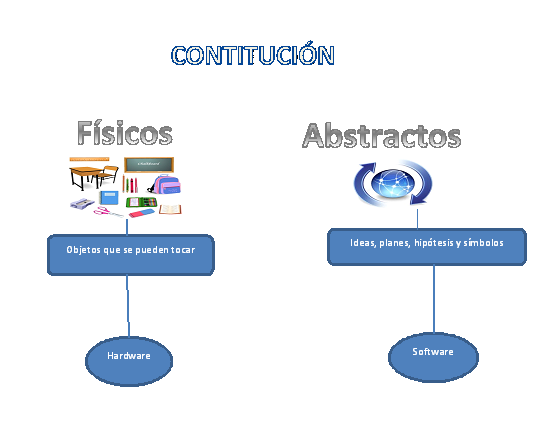 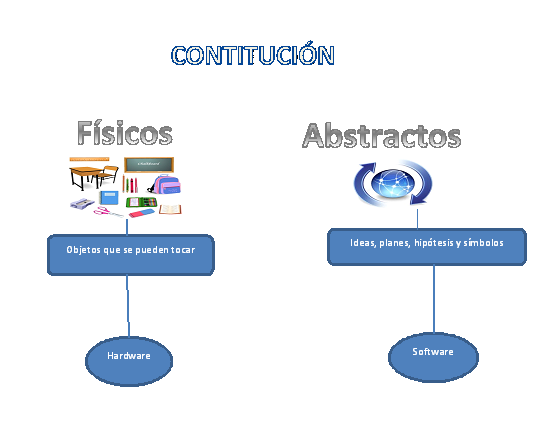 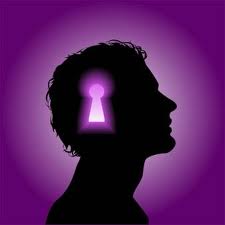 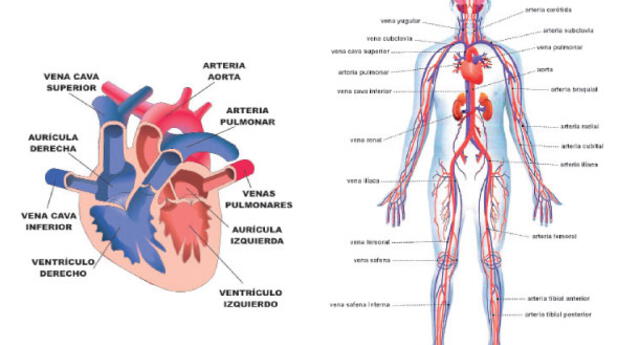 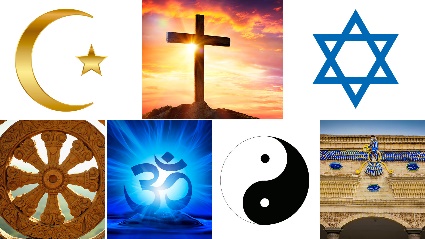 Salida 1
Entrada 1
Salida
Proceso
Entrada
Salida 2
Proceso
Entrada 2
Modelo  General de Sistemas
Salida n
Entrada n
Modelo simplificado de un sistema
Modelo de múltiples entradas y salidas
Sistemas
Características principales de los sistemas
Las propiedades y el comportamiento de los componentes del sistema están inseparablemente entremezclados.
El funcionamiento exitoso de cada componente del sistema depende del funcionamiento de otros componentes
En la Teoría General de sistemas se establece que el sistema es una totalidad y sus partes o componentes sólo pueden comprenderse como funciones del sistema total. Por esta razón es que se entiende que:
 EL "TODO" CONSTITUYE MAS QUE LA SIMPLE SUMA DE SUS PARTES
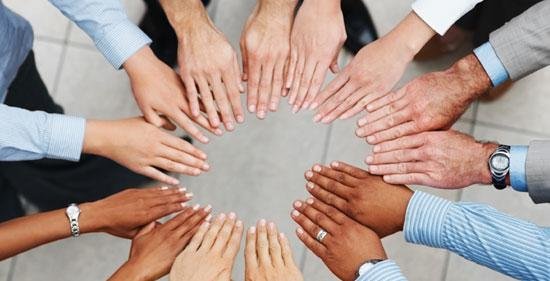 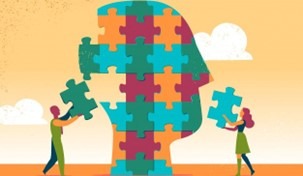 Sinergia
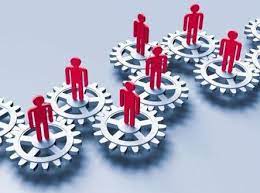 Sistemas
Limite o frontera
Es la línea que separa el sistema (que defino) de su entorno. Esta línea puede ser física (visible) o imaginaria (estableciéndose hasta dónde llega el sistema.)
Ambiente o entorno
Todo sistema se desarrolla en un medio que lo rodea, a éste medio se lo llama entorno o medio ambiente.
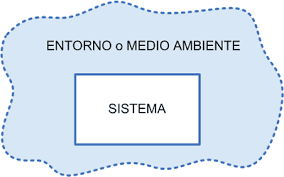 Limite o frontera
Sistemas
Subsistemas
Es posible que un sistema exista dentro de otro sistema
Un sistema que incluye a otro se denomina meta-sistema, entorno o contexto. Ejemplo: La configuración .de la computadora como sistema
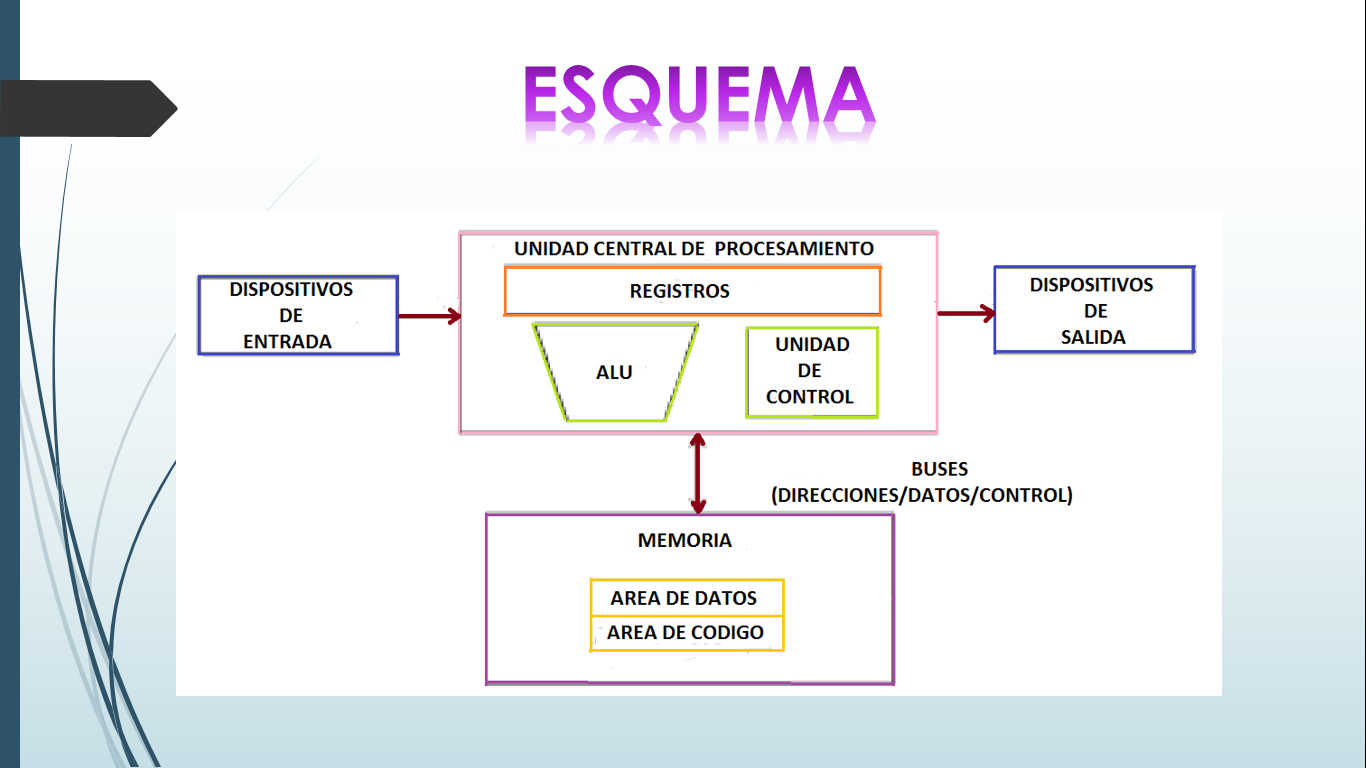 Interfaz
Subsistema de entradas
Subsistema de salidas
Interfaz
Subsistema de procesamiento
Subsistema de almacenamiento
Sistemas
Tipos de sistemas
Bertalanffy realizó una primera clasificación:
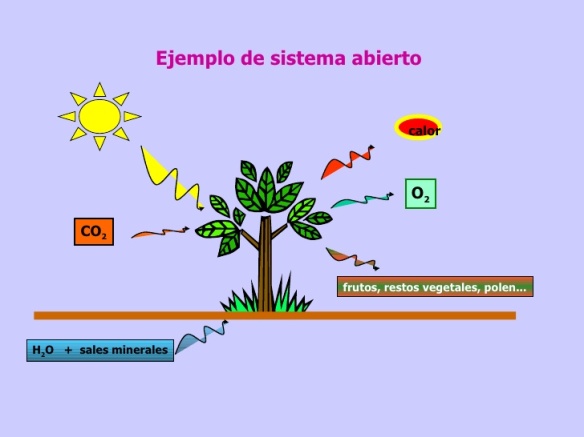 Abiertos: El sistema intercambia información, materiales o energía con el medio ambiente incluyendo el azar y entradas no definidas.
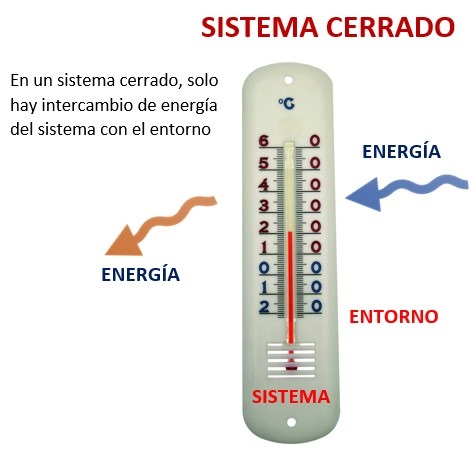 Cerrado: El sistema está definido en lo físico como un sistema que está contenido en sí mismo. No intercambia materiales, información ni energía con su medio ambiente
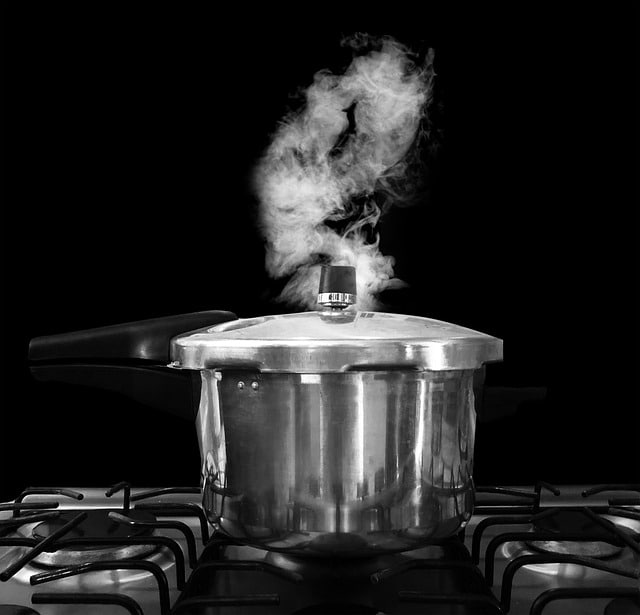 Sistema Informático
Componentes
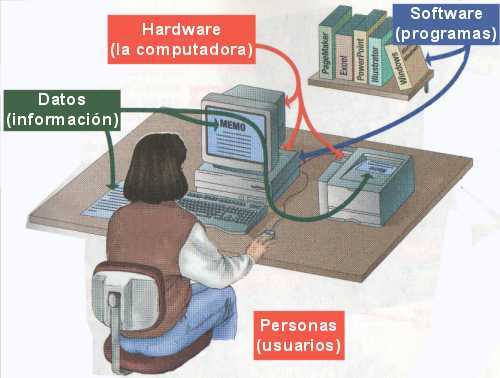 Un sistema informático como todo sistema, es el conjunto de partes interrelacionadas, hardware (elemento físico), software (elemento lógico) y humanware (Elemento humano) que permite almacenar y procesar información.